WordsEye – An automatic text-to-scene conversion system
Bob Coyne
Columbia University
New York City
Email: coyne@cs.columbia.edu,
1
[Speaker Notes: 9:45 start -> 10:07
1:32 -> 2:12
6:58 -> 7:20 slide 24
11:14 -> 11:35 slide 24 (stuck on mapping of third example)  11:43]
Outline
Introduction
Motivation
Project Overview/History/Examples
How it works
Linguistic analysis
Semantic interpretation
Depiction and graphics
New directions
Lexical Semantics and FrameNet
Other issues (ambiguity, 3D content, . . .)
Demo
2
[Speaker Notes: Introducing the idea of lexical frames in mtt]
Why is it hard to create 3D graphics?
3
The tools are complex
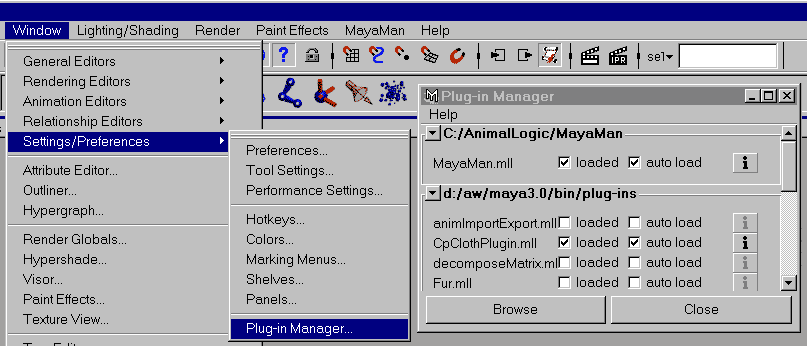 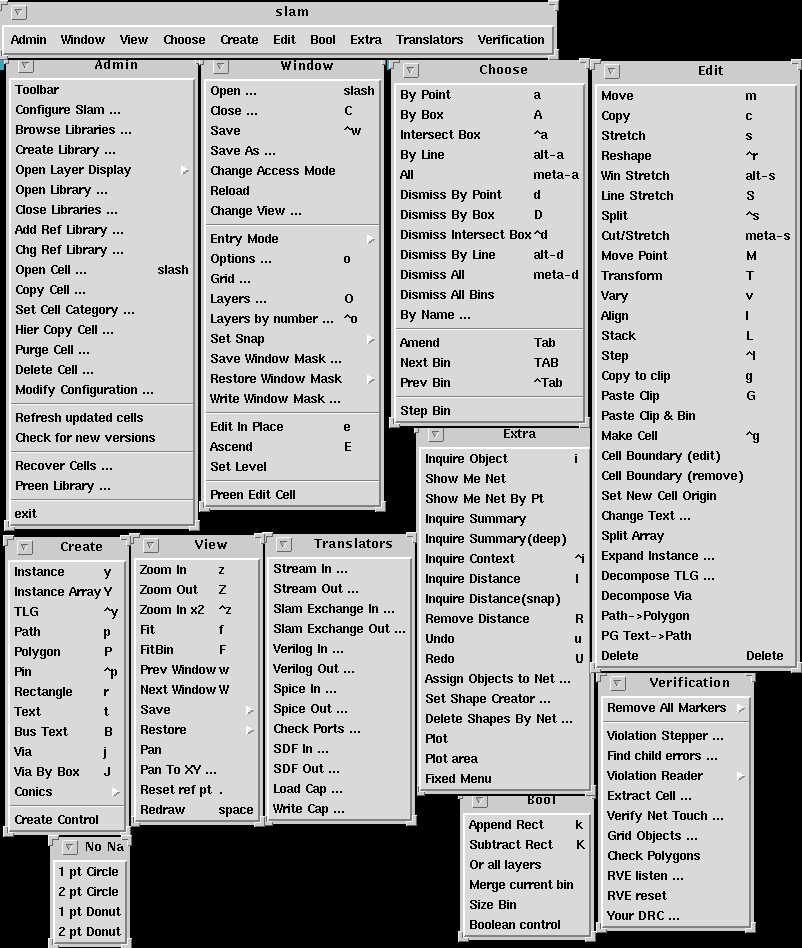 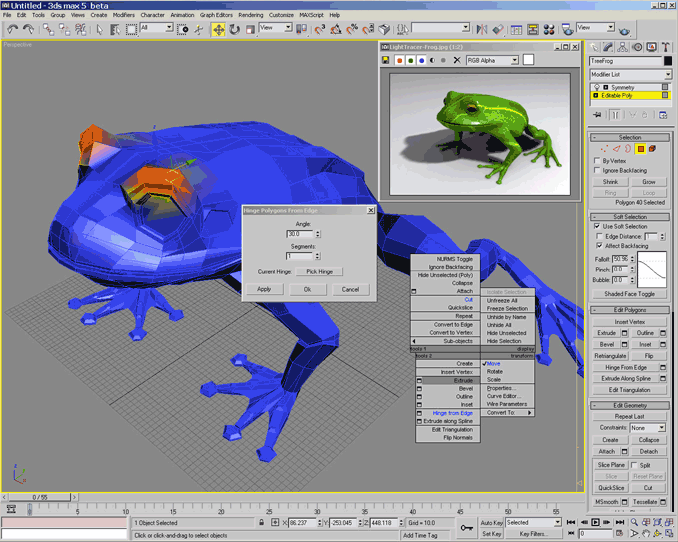 4
Too much detail
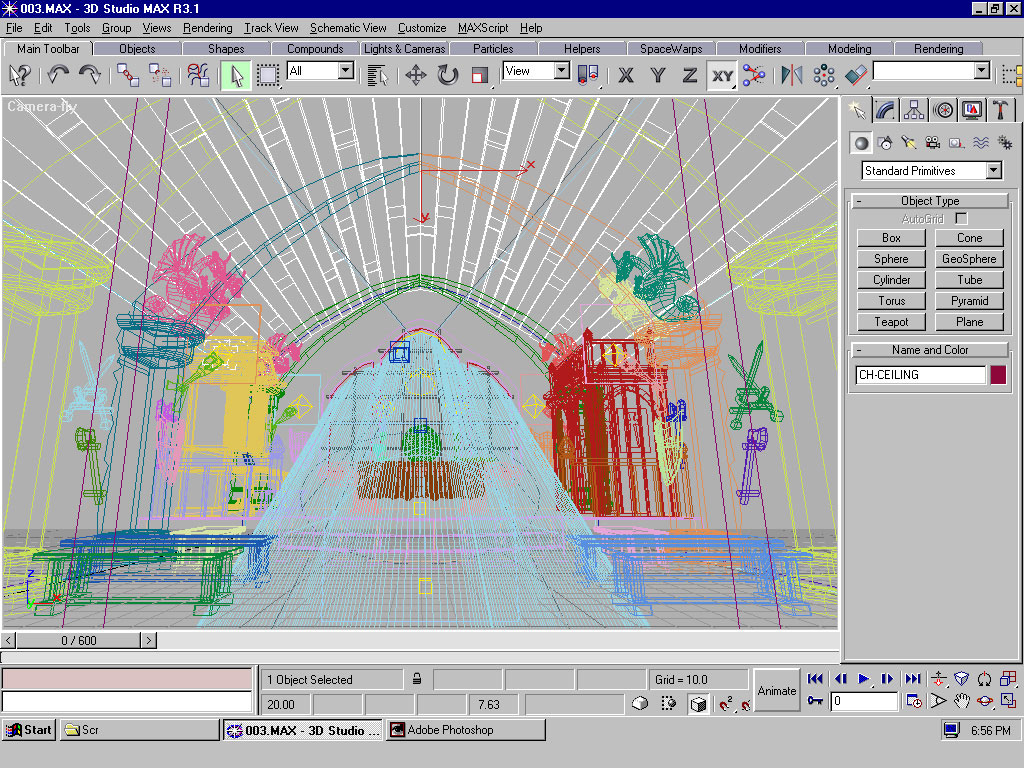 5
Involves training, artistic skill, and expense
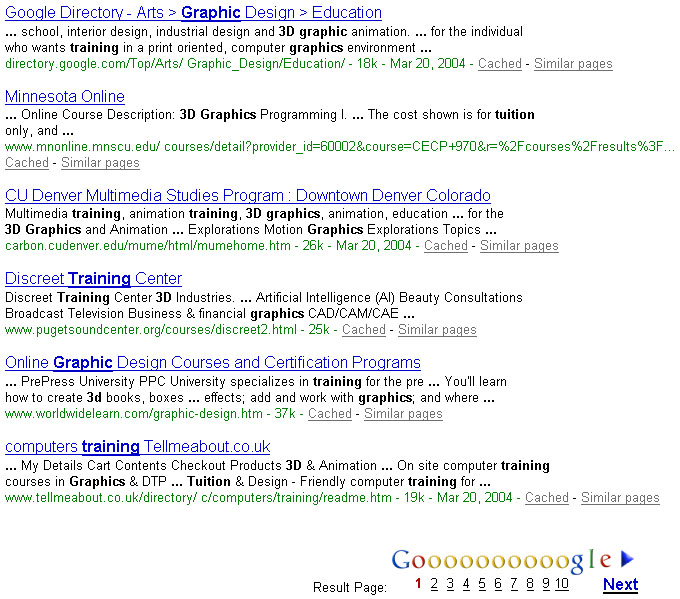 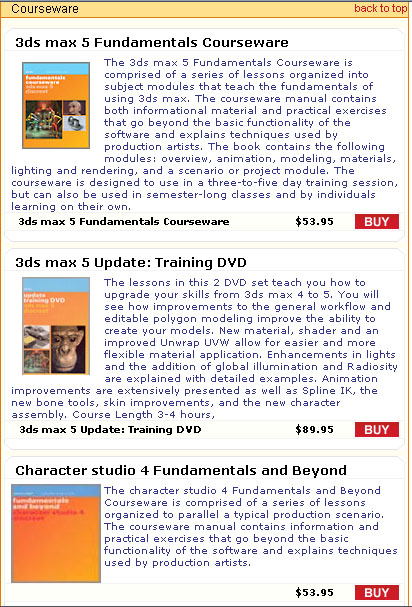 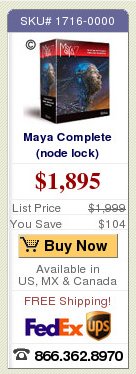 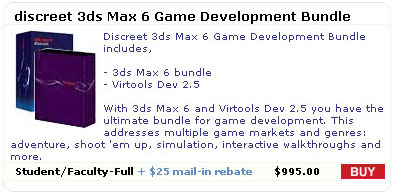 6
Why Pictures from Language?
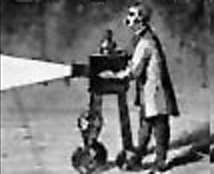 No GUI bottlenecks - Just describe it!
Low entry barrier - no special skill or training required
Give up detailed direct manipulation for speed and economy of expression
Language expresses constraints
Bypass rigid, pre-defined paths of expression (dialogs, menus, etc) as defined by GUI
Objects vs Polygons – draw upon objects in pre-made 3D and 2D libraries
Enable novel applications in education, gaming, online communication, . . .
Using language is fun and stimulates imagination
A window into semantics
3D scenes provide an intuitive representation of meaning by making explicit the contextual elements implicit in our mental models.
7
WordsEye Initial Version (with Richard Sproat)
Developed at AT&T Research Labs
Church Tagger, Collins Parser on Linux
WordNet  (http://wordnet.princeton.edu/)
Viewpoint 3D model library
Graphics: Mirai 3D animation system on Windows NT
NLP (linux) and depiction/graphics (Linux) communicate via sockets
WordsEye code in Common Lisp
Siggraph paper (August 2001)
http://www1.cs.columbia.edu/~coyne/images/wordseye_siggraph.pdf
8
Web Version (with Richard Sproat)
Rewrote software from scratch
Runs on Linux in CMUCL
Custom Parser/Tagger
OpenGL for 3D preview display
Radiance Renderer
ImageMagic, Gimp for 2D post-effects
Different subset of functionality
Minimal verbs/poses
Web interface (www.wordseye.com)
Webserver and multiple backend text-to-scene servers
Gallery/Forum/E-Cards/PIctureBooks/2D effects
Several thousand users have tried it
9
New Version (with Richard Sproat, Owen Rambow, Julia Hirschberg, …)
Started 7/2009
Build on top of  web version
Goals
Verb semantics (FrameNet, etc) and lexical functions to handle wider range of language
Use Contextual knowledge
Depict environments, actions/poses, facial expressions
Test in middle-school afterschool program in Harlem
10
Related Work
Adorni, Di Manzo, Giunchiglia, 1984
Put: Clay and Wilhelms, 1996
PAR: Badler et al., 2000
CarSim: Dupuy et al., 2000
SHRDLU: Winograd, 1972
Automatic Animated Storyboarding : Ye, Baldwin, 2008
Inferring the Environment in a text-to-scene conversion system: Sproat, 2002
11
A tiny grey manatee is in the aquarium. It is facing right. The manatee is six inches below the top of the aquarium. The ground is tile. There is a large brick wall behind the aquarium.
Example
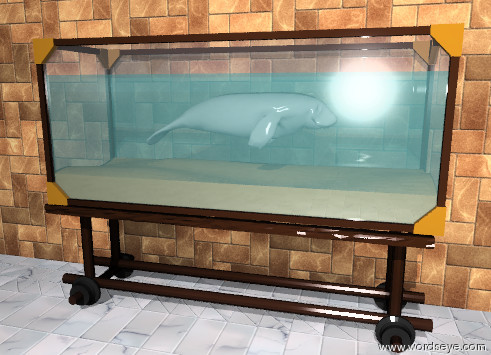 12
A silver head of time is on the grassy ground. The blossom is next to the head. the blossom is in the ground. the green light is three feet above the blossom. the yellow light is 3 feet above the head. The large wasp is behind the blossom. the wasp is facing the head.
Example
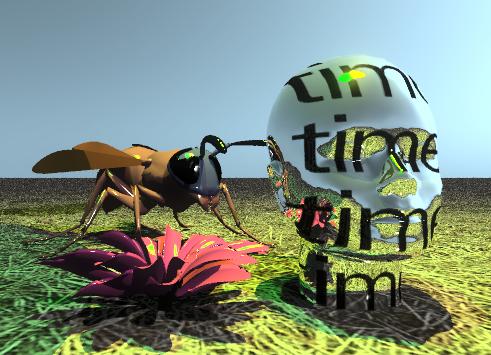 13
The humongous white shiny bear is on the American mountain range. The mountain range is 100 feet tall. The ground is water. The sky is partly cloudy. The airplane is 90 feet in front of the nose of the bear. The airplane is facing right.
Example
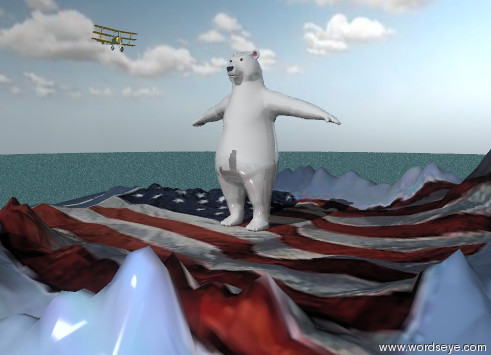 14
A microphone is in front of a  clown. The microphone is three feet above the ground. The microphone is facing the clown. A brick wall is behind the clown. The light is on the ground and in front of the clown.
Example
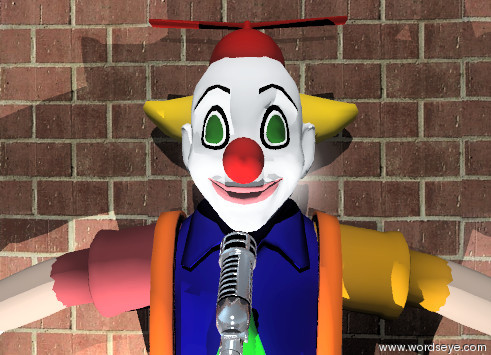 15
Example
Using user-uploaded 
image
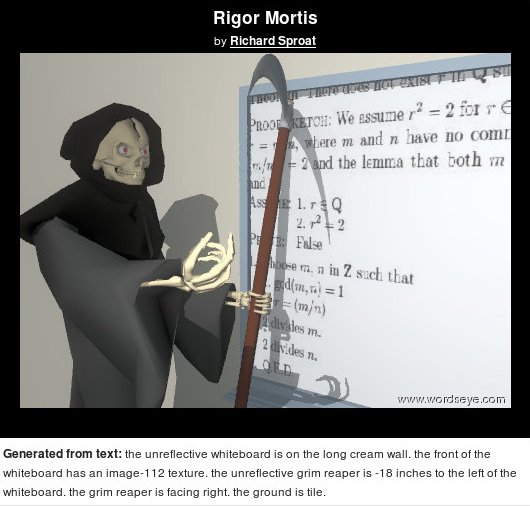 16
Outline
Introduction
Motivation
Project Overview/History/Examples
How it works
Linguistic analysis
Semantic interpretation
Depiction and graphics
New directions
Lexical Semantics and FrameNet
Other issues (ambiguity, 3D, . . .)
Demo
17
[Speaker Notes: Introducing the idea of lexical frames in mtt]
Linguistic Analysis
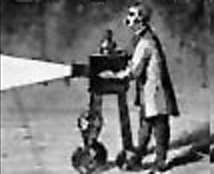 Tag part-of-speech 
Parse 
Generate semantic representation  
Dependency tree
WordNet-like dictionary for nouns
Anaphora resolution
18
John said that the cat is on the table.
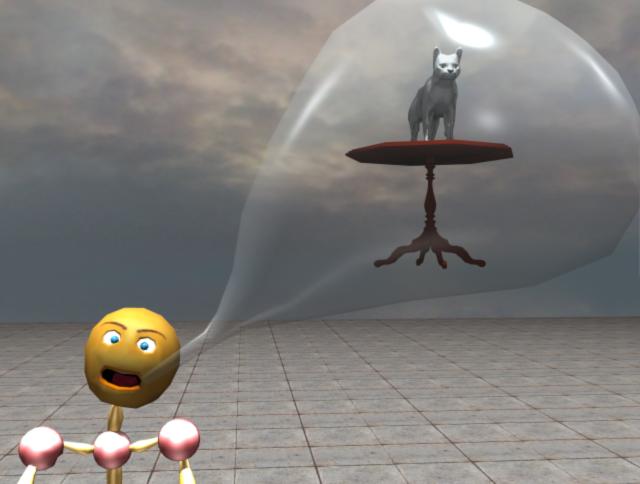 19
Said (Verb)
John (Noun)
That (Comp)
Was (Verb)
On (Prep)
Cat (Noun)
Table (Noun)
Parse tree for: John said that the cat was on the table.
20
Physical Object
Inanimate Object
Living thing
Animal
Plant
Cat
Dog
. . .
cat-vp2842
dog-vp23283
cat-vp2843
dog_standing-vp5041
Nouns: Hierarchical Dictionary
21
WordNet problems
Lack of multiple inheritance between synsets
“Princess” is an aristocrat, but not a female
"ceramic-ware" is grouped under "utensil" and has "earthenware", etc under it.  But there are no dishes, plates, under it because those are categorized elsewhere under "tableware"
Inheritance conflates functional and lexical relations
“Terrace” is a “plateau”
“Spoon’ is a “container”
“Bellybutton” is a “point”
Lacks relations other than IS-A. Thesaurus vs dictionary.
Snowball “made-of” snow
Italian “resident-of” Italy
Synsets make no distincton between truly different word senses and mere polysemy
Cluttered with obscure words and word senses
“Spoon” as a type of golf club
Create our own dictionary to address these problems
22
Semantic Representation for: John said that the blue cat was on the table.
1. Object: “mr-happy” (John)
2. Object: “cat-vp39798” (cat)
3. Object: “table-vp6204” (table) 
4. Action: “say” 
:subject <element 1> 
:direct-object <elements 6> 
5. Attribute: “blue” 
:object <element 2>
6. Spatial-Relation “on” 
:figure <element 2> 
:ground <element 3>
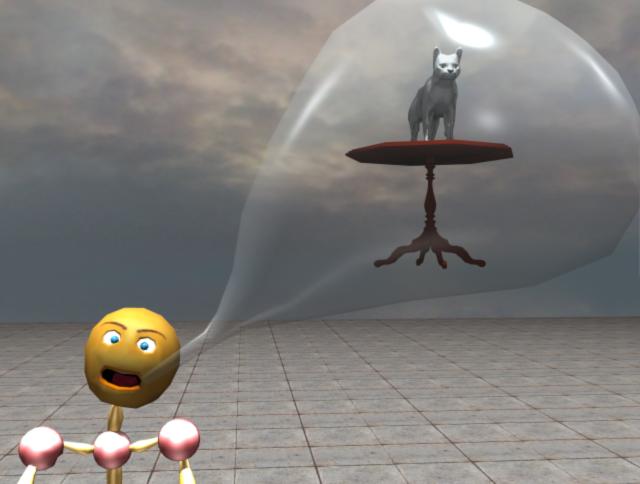 23
Anaphora resolution: The duck is in the sea. It is upside down. The sea is shiny and transparent. The apple is 3 inches below the duck. It is in front of the duck. It is partly cloudy.
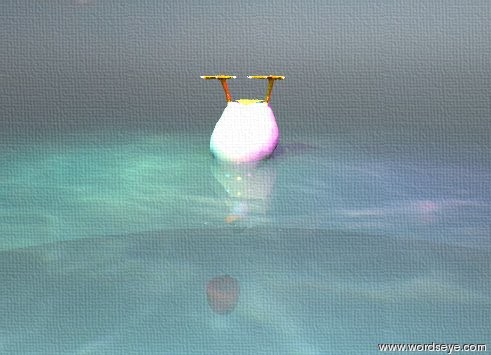 24
Implicit objects & references
Mary rode by the store.  Her motorcycle was red.
Verb resolution: Identify implicit vehicle
Functional properties of objects
Reference
Motorcycle matches the vehicle
Her matches with Mary
25
Implicit Reference: Mary rode by the store. Her motorcycle was red.
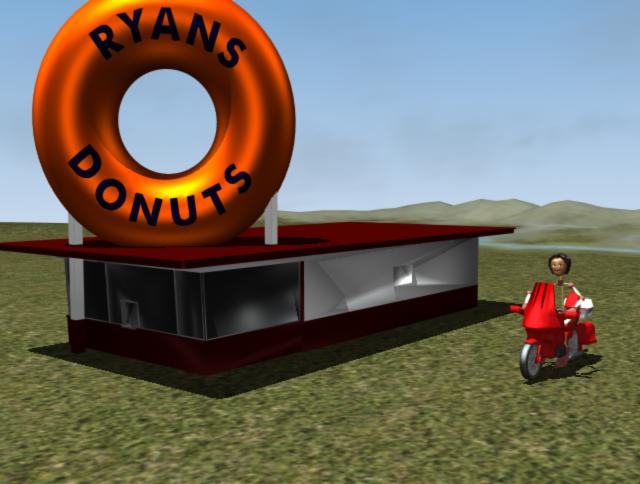 26
Indexical Reference: Three dogs are on the table. The first dog is blue. The first dog is 5 feet tall. The second dog is red. The third dog is purple.
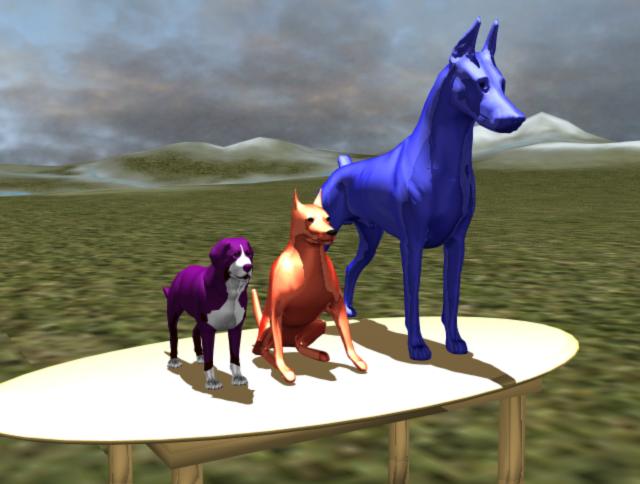 27
Interpretation
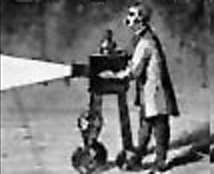 Interpret semantic representation
Object selection
Resolve semantic relations/properties based on object types
Answer Who? What? When? Where? How? 
Disambiguate/normalize relations and actions 
Identify and resolve references to implicit objects
28
Text object: “Foo on table”
Substitute image: “Fox on table”
Related object: “Robin on table”
Object Selection: When object is missing or doesn't exist . . .
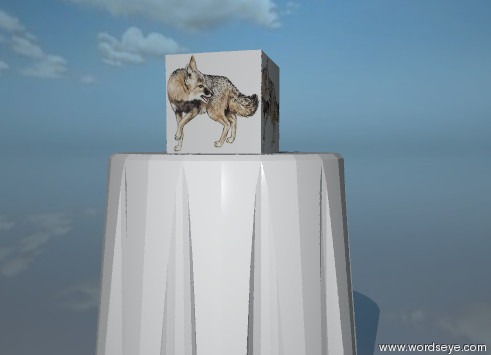 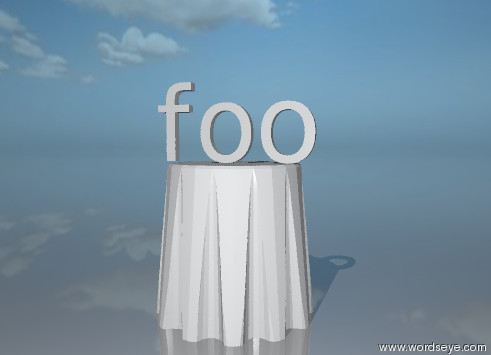 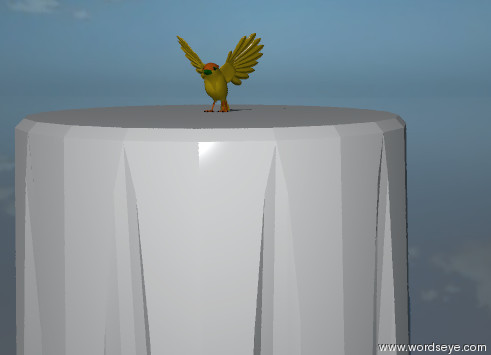 29
Unconventional: “Richard Sproat horse”
Conventional: “American horse”
Substance: “Stone horse”
Selection: “Chinese house”
Object attribute interpretation (modify versus selection)
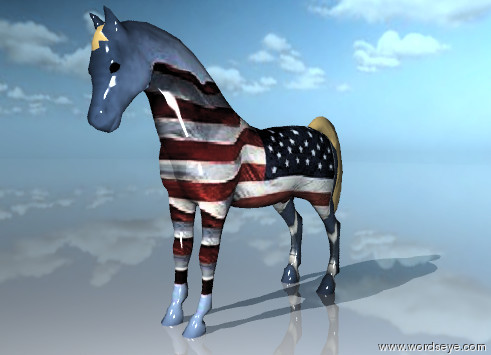 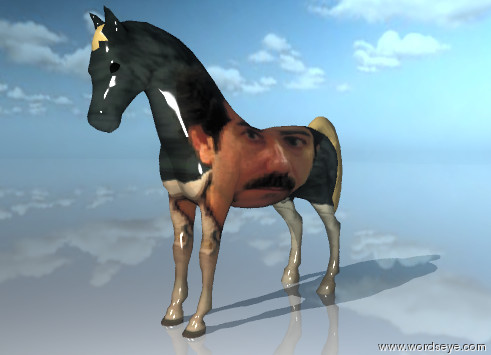 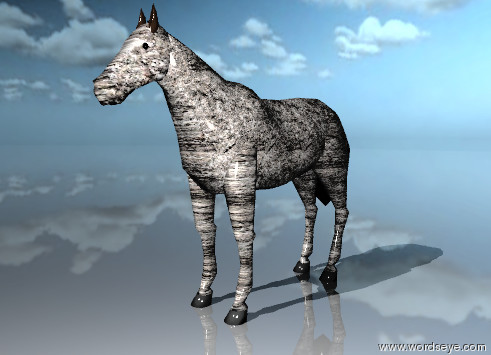 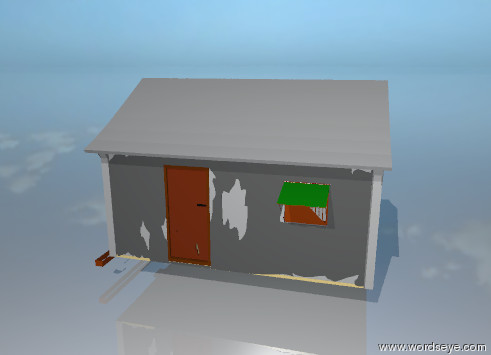 30
Containment: “bowl of cats”
Part: “head of the cow”
Property: “height of horse is..”
Grouping: “stack of cats”
Substance: “horse of stone”
Abstraction: “head of time”
Semantic Interpretation of “Of”
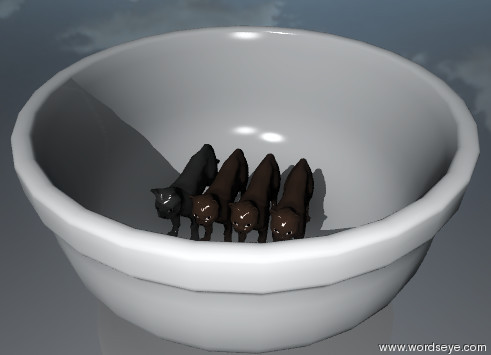 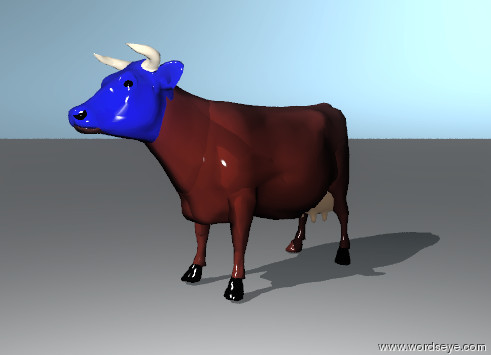 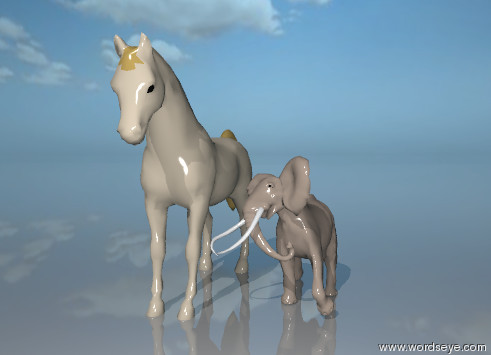 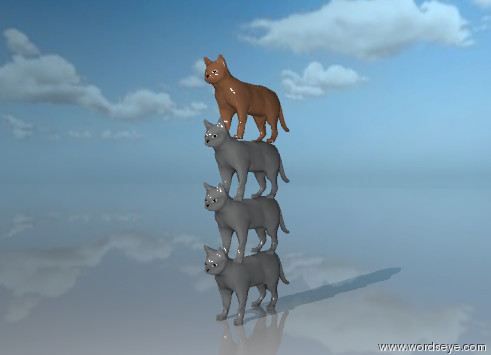 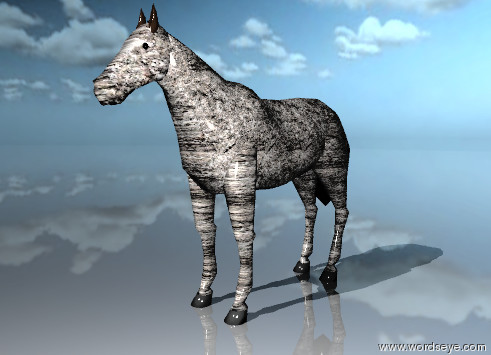 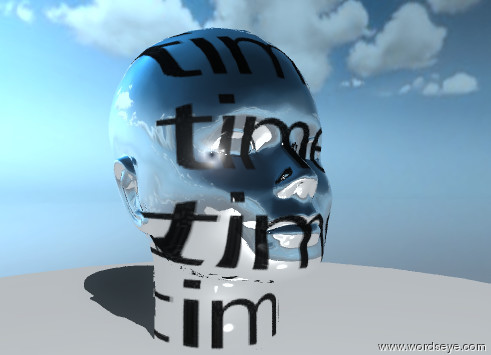 31
Depiction
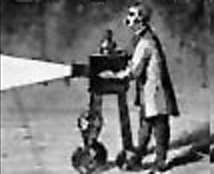 3D object and image database
Graphical constraints
Spatial relations
Attributes
Posing
Shape/Topology changes
Depiction process
32
2000+ 3D Objects
33
B&W drawings         Texture Maps                  Artwork              Photographs
10,000 images and textures
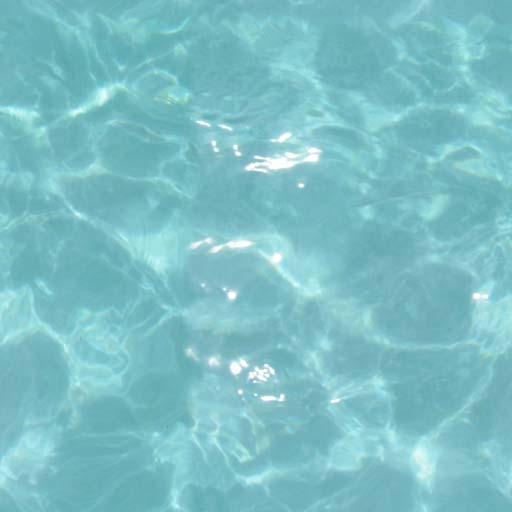 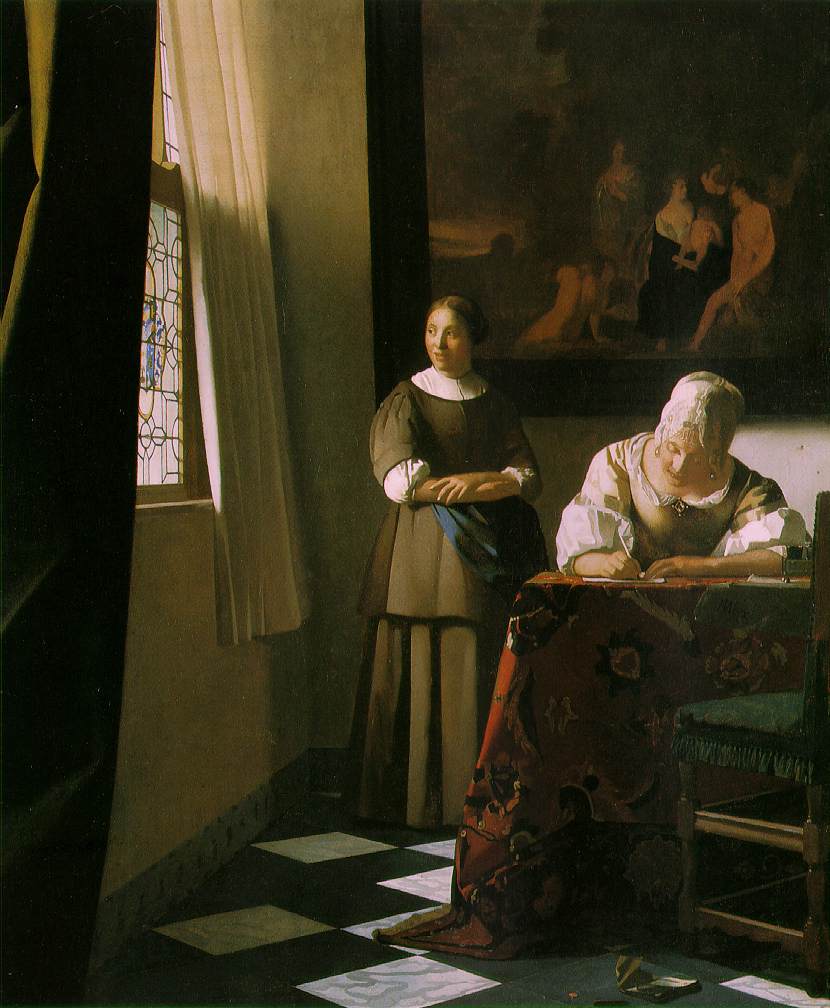 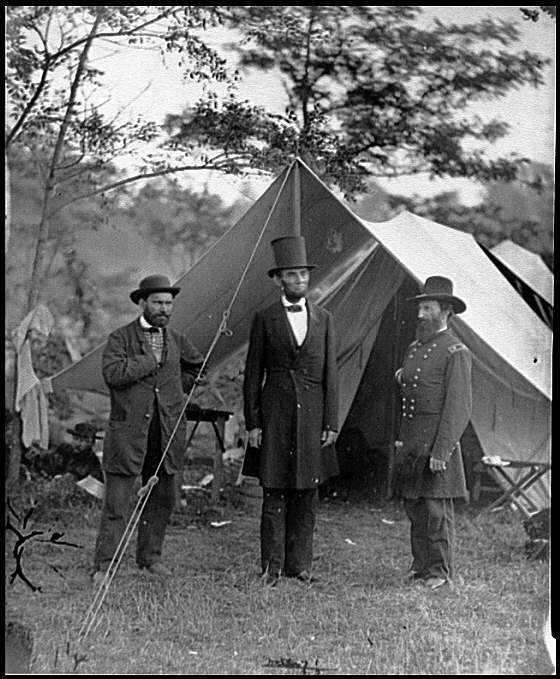 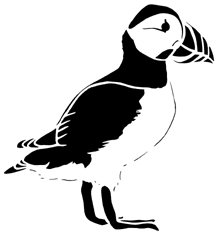 34
Semantics on Objects
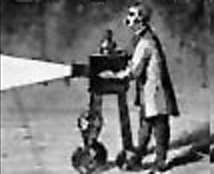 What do we need to know in order to depict the sentences like: The cat is on the chair.The bird is in the cage.The picture is on the wall.The vase is on the shelf.
35
3D Object Database
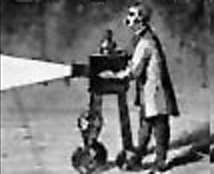 2,000+ 3D polygonal objects
Augmented with:
Spatial tags (top surface, base, cup, push handle, wall, stem, enclosure)
Skeletons
Default size, orientation
Lexical category (car, elephant, table, . . .)
Placement/attribute conventions
Compound object constituents, style, subparts, etc.
10,000 images with semantic annotations
36
Top Surface (on, in)
Canopy (under, beneath)
Spatial Tags
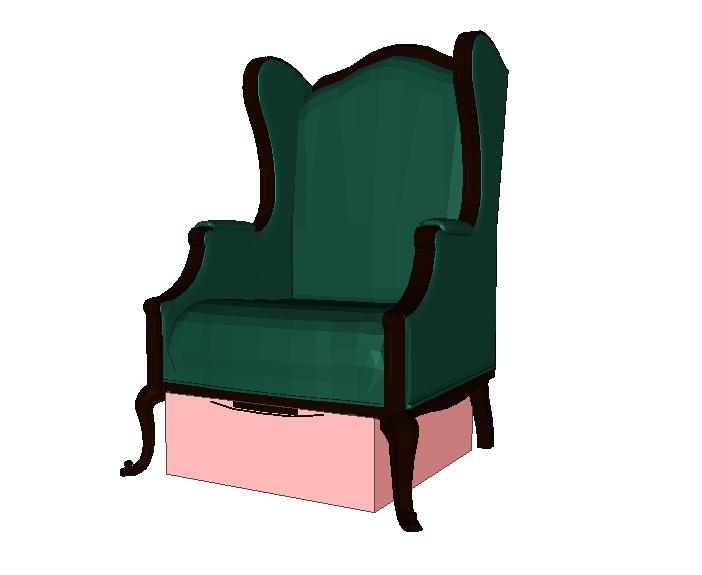 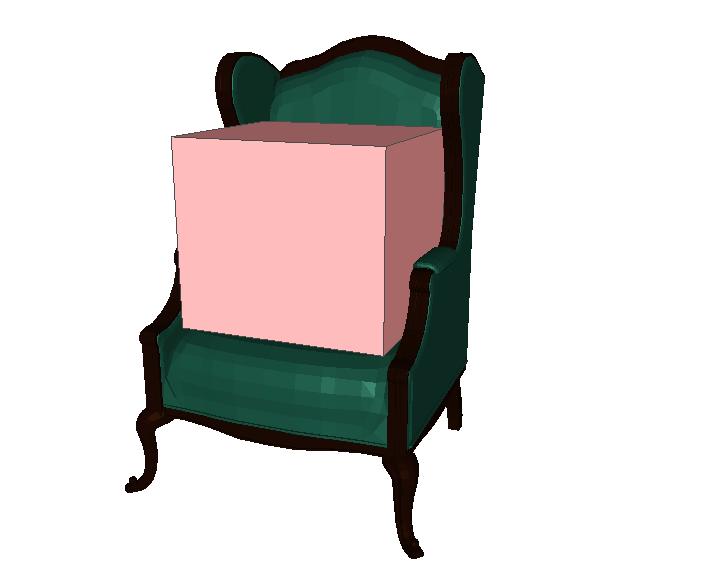 37
Base (under, below, on)
Cup (in, on)
Spatial Tags
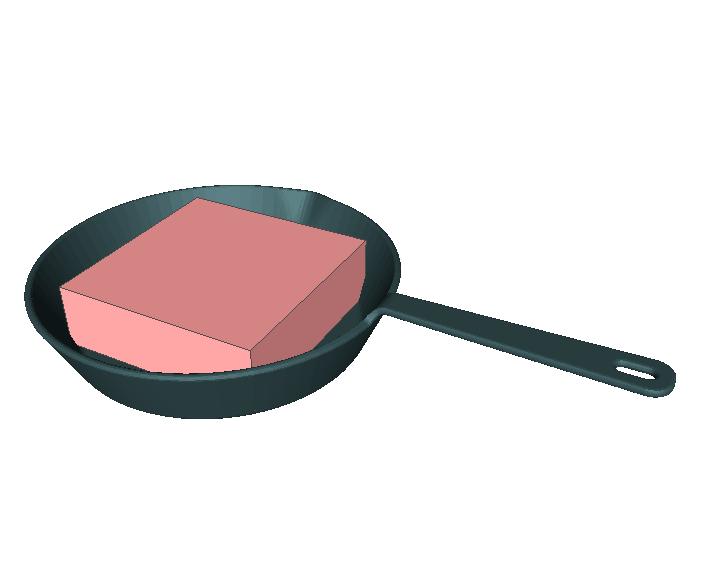 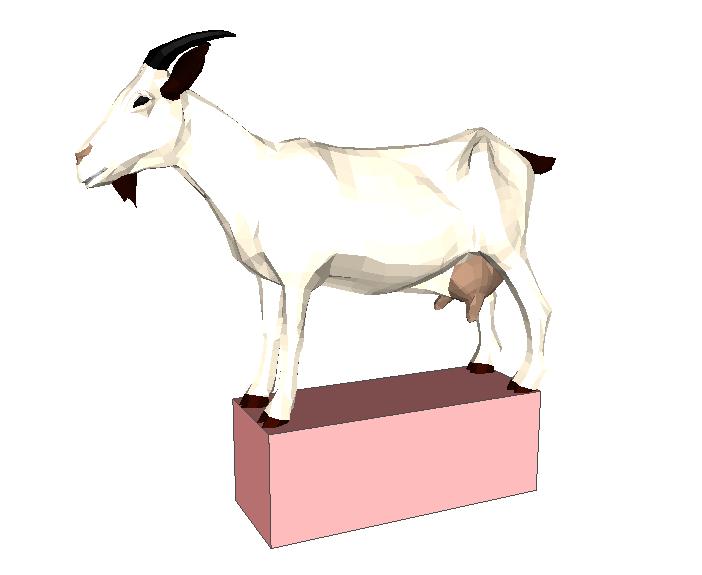 38
Wall (on, against)
Push Handle (actions)
Spatial Tags
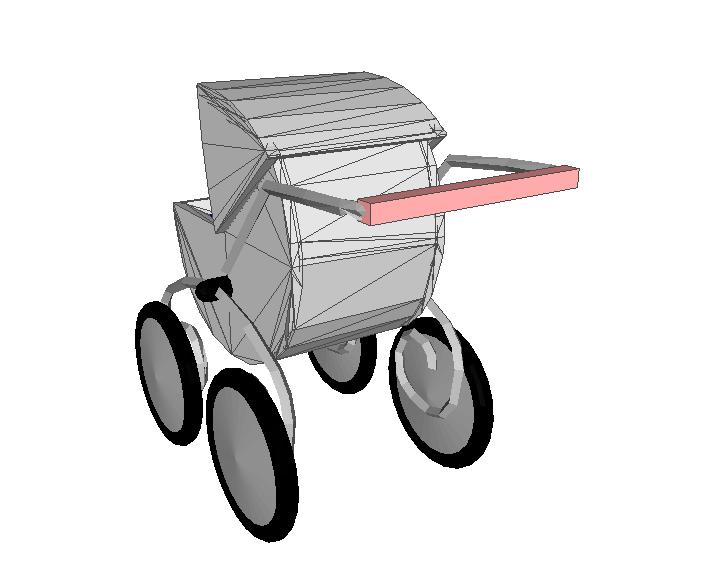 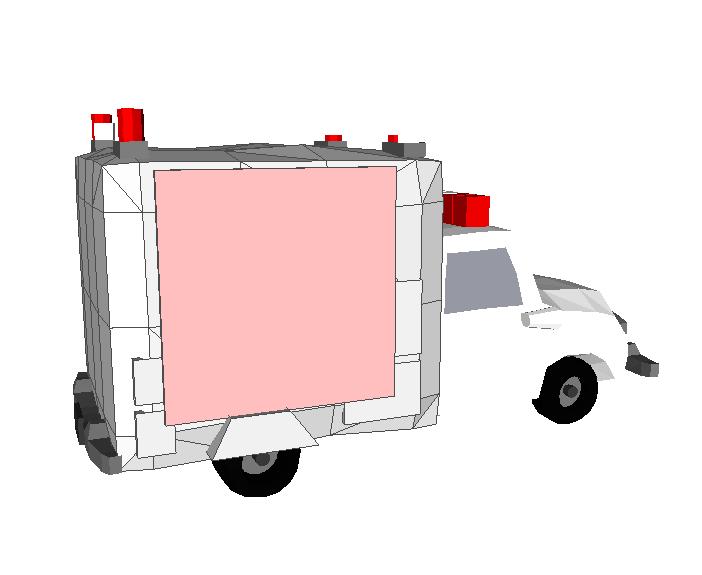 39
Enclosure (in)
Stem (in)
Spatial Tags
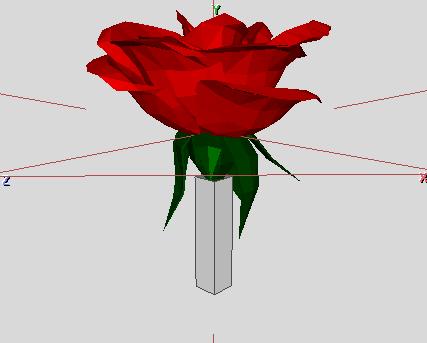 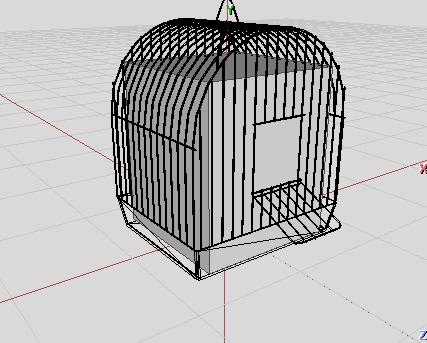 40
Using stem and cup tags: The daisy is in the test tube.
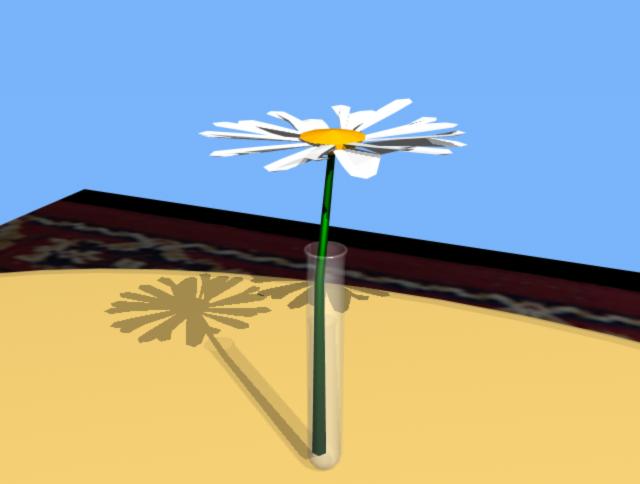 41
Using enclosure and top surface tags: The bird is in the bird cage.  The bird cage is on the chair.
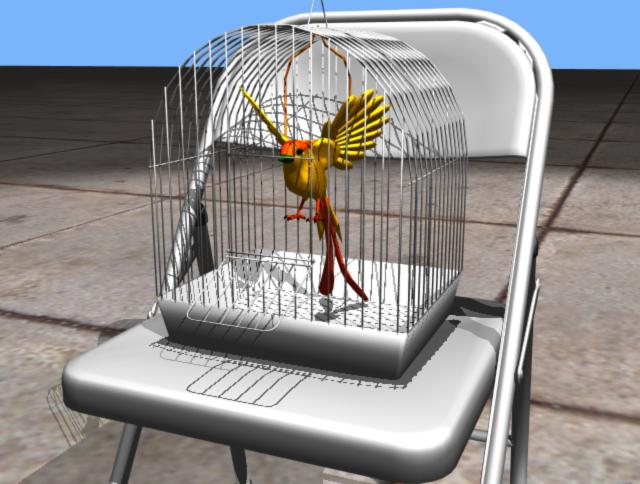 42
Spatial Relations
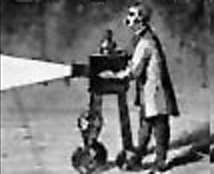 Relative positions
On, under, in, below, off, onto, over, above . . .
Distance
Sub-region  positioning
Left, middle, corner,right, center, top, front, back
Orientation
facing (object, left, right, front, back, east, west . . .)
Time-of-day relations
43
Vertical vs Horizontal “on”, distances, directions: The couch is against the wood wall. The window is on the wall. The window is next to the couch. the door is 2 feet to the right of the window. the man is next to the couch. The animal wall is to the right of the wood wall. The animal wall is in front of the wood wall. The animal wall is facing left. The walls are on the huge floor. The zebra skin coffee table is two feet in front of the couch. The lamp is on the table. The floor is shiny.
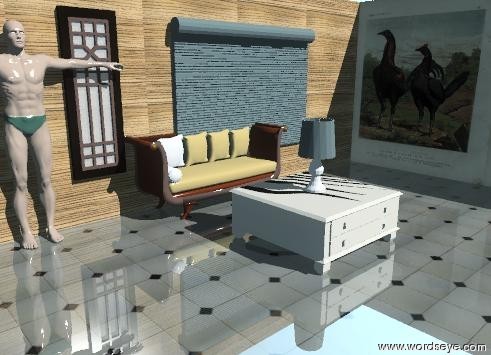 44
Attributes
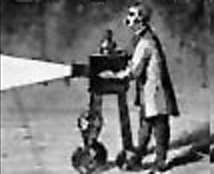 Size
height, width, depth
Aspect ratio (flat, wide, thin . . .)
Surface attributes
Texture database
Color, texture, opacity, reflectivity
Applied to objects or textures themselves
Brightness (for lights)
45
Attributes: The orange battleship is on the brick cow. The battleship is 3 feet long.
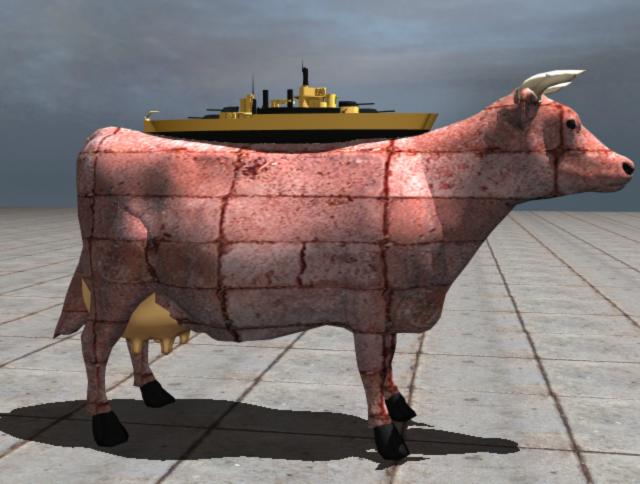 46
Transparency and color
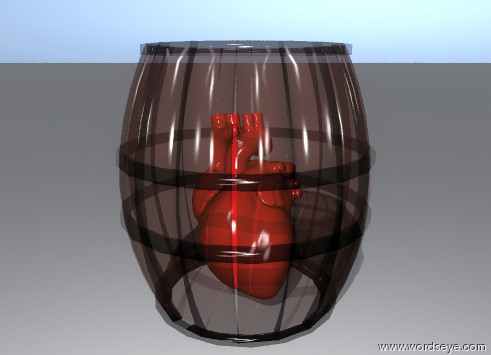 The red heart is in the tiny transparent barrel.
47
Time of day & cloudiness
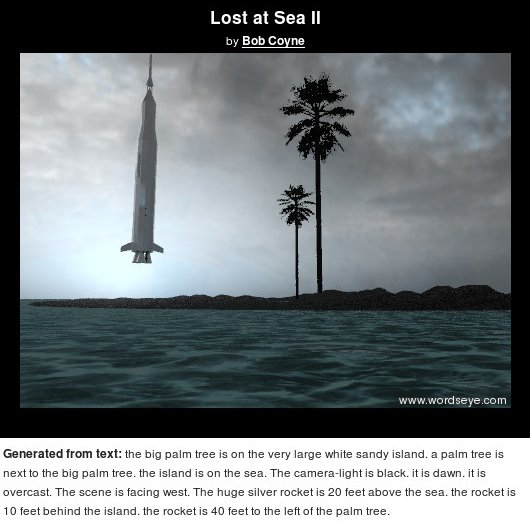 48
Time of day & lighting
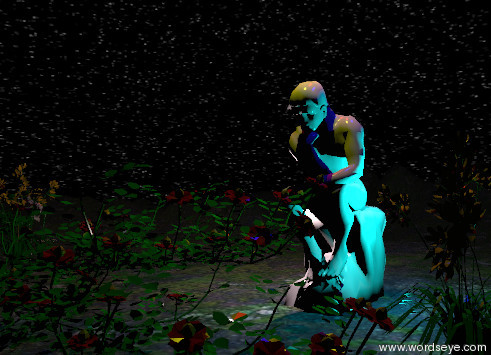 The 7 enormous flowers are in front of the statue. It is midnight. The statue is 40 feet tall. The statue is on the mountain range. The 5 huge bushes are behind the mushroom. . . .
49
Poses (original version only -- not yet implemented in newer versions)
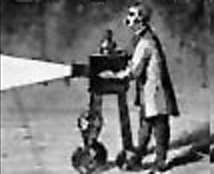 Represent actions
Database of 500+ human poses
Grips
Usage (specialized/generic) 
Standalone 
Merge poses (upper/lower body, hands)
Gives wide variety by mix’n’match
Dynamic posing/IK
50
Use bicycle_10-speed-vp8300
Grip wine_bottle-bc0014
Poses
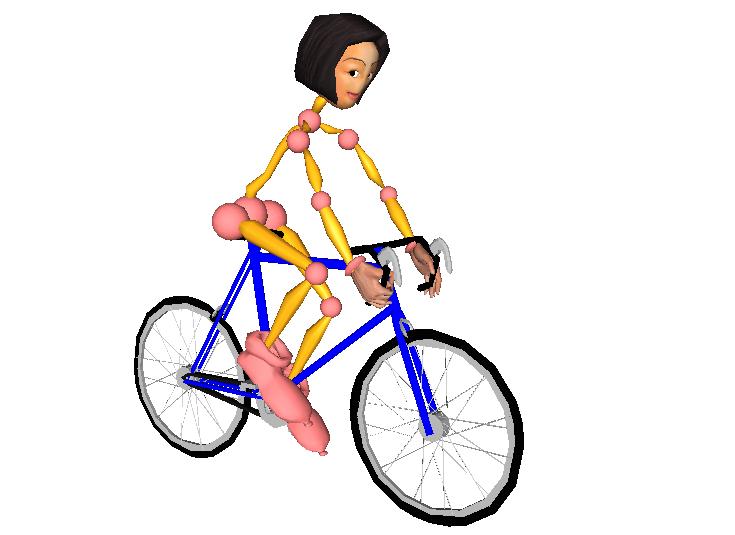 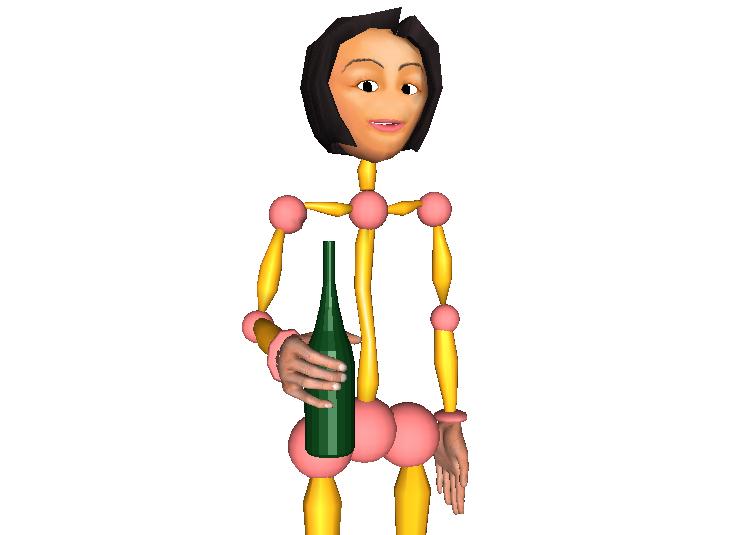 51
Throw “round object”
Run
Poses
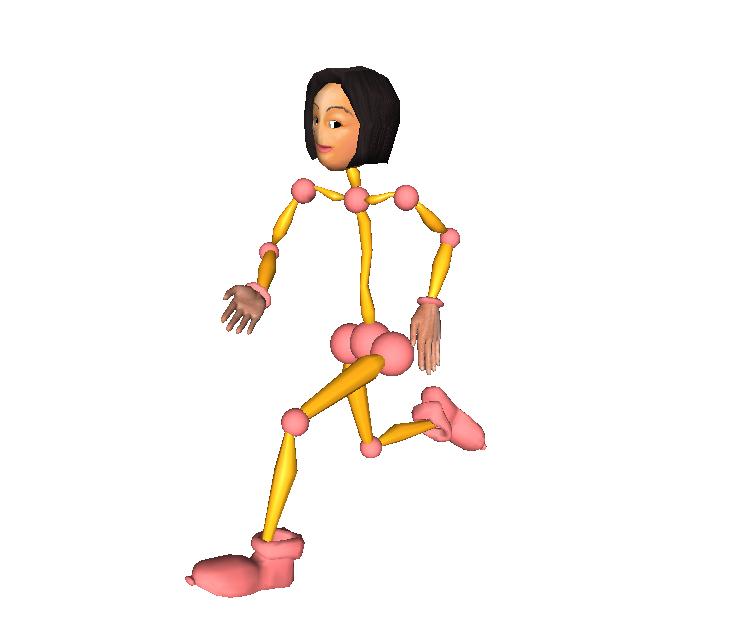 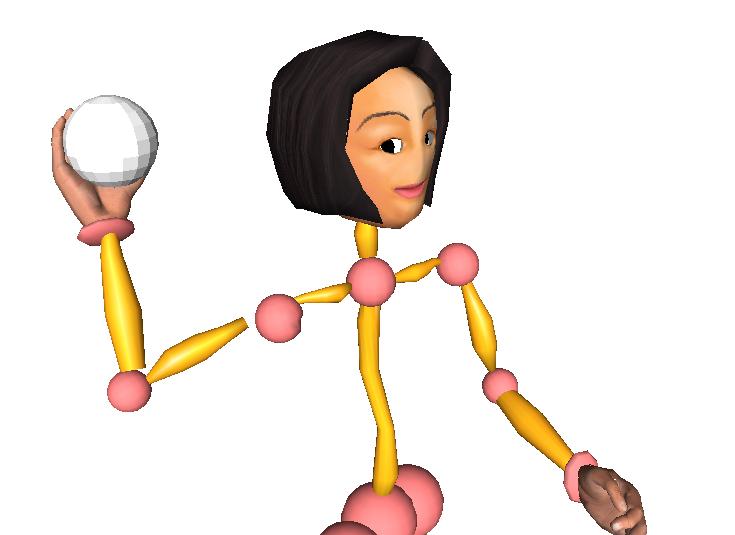 52
Combined poses
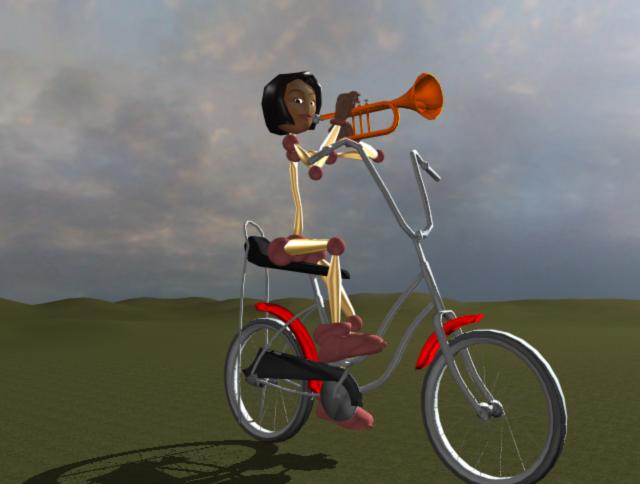 Mary rides the bicycle. She plays the trumpet.
53
Combined poses
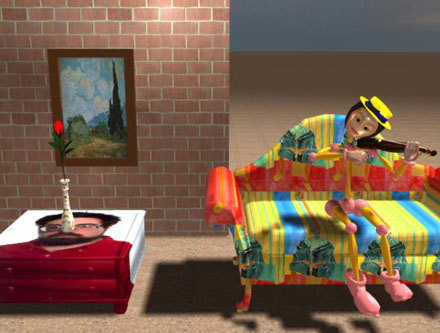 The Broadway Boogie Woogie vase is on the Richard Sproat coffee table. The table is in front of the brick wall. The van Gogh picture is on the wall. The Matisse sofa is next to the table. Mary is sitting on the sofa. She is playing the violin. She is wearing a straw hat.
54
Dynamically defined poses using Inverse Kinematics (IK)
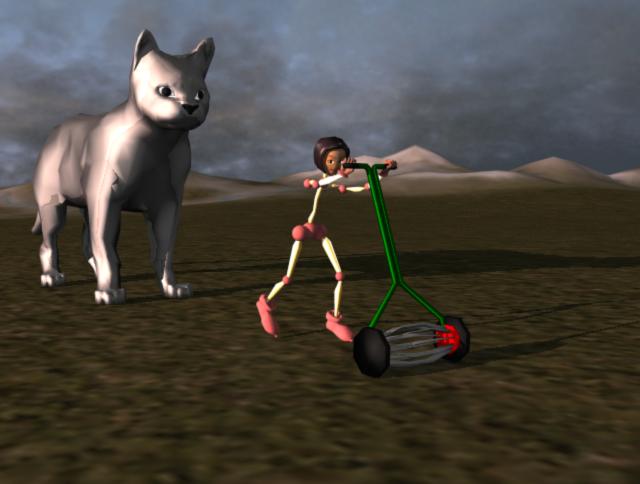 Mary pushes the lawn mower. The lawnmower is 5 feet tall. The cat is 5 feet behind Mary. The cat is 10 feet tall.
55
Shape Changes (not implemented yet in newer versions)
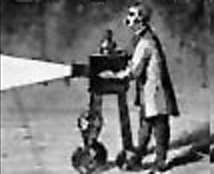 Deformations 
Facial expressions
Happy, angry, sad, confused . . . mixtures
Combined with poses
Topological changes
Slicing
56
Edward runs.  He is happy.
Edward is shocked.
Facial Expressions
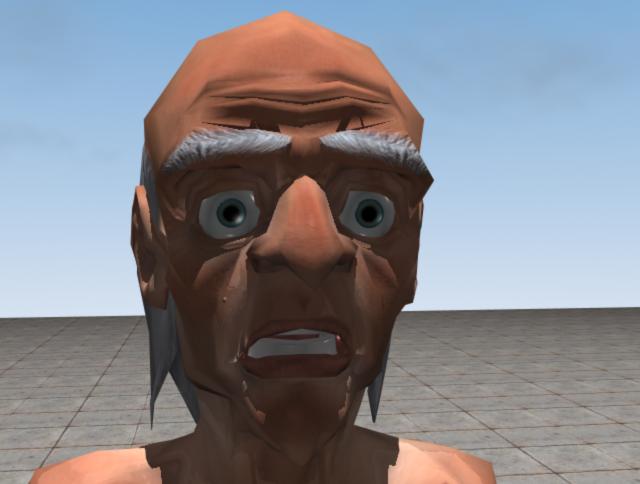 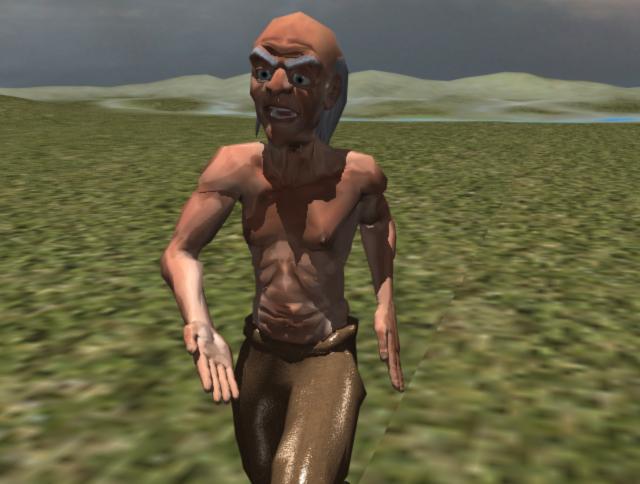 57
Topological Changes
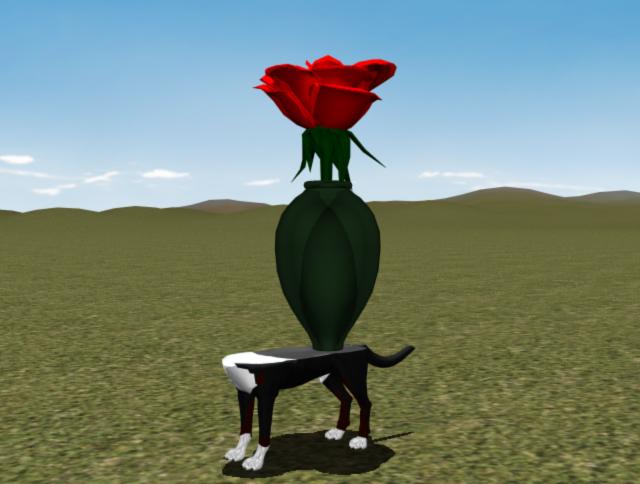 The rose is in the vase. The vase is on the half dog.
58
Depiction Process
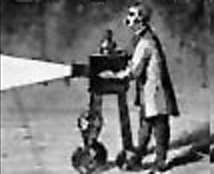 Given a semantic representation
Generate graphical constraints 
Handle implicit and conflicting constraints. 
Generate 3d scene from constraints 
Add environment, lights, camera
Render scene
59
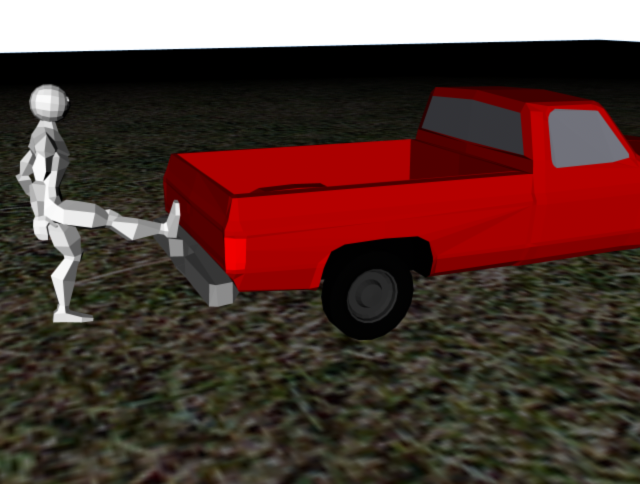 Example: cases of kick
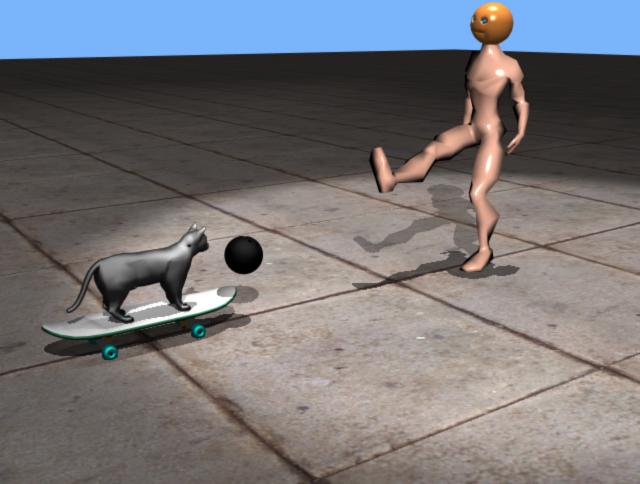 Case1: John kicked the pickup truck
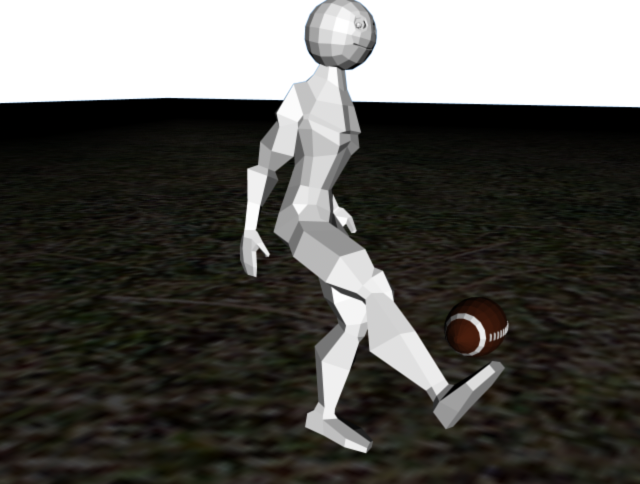 Case3: John kicked the ball to the cat on the skateboard
60
Case2:John kicked the football
Generate constraints for kick
Case1: No path or recipient; Direct object is large
Pose: Actor in kick pose
Position: Actor directly behind direct object
Orientation: Actor facing direct object
Case2: No path or recipient; Direct object is small
Pose: Actor in kick pose
Position: Direct object above foot
Case3: Path and Recipient
Pose+relations . . . (some tentative)
61
Implicit Constraint: objects must be on a surface.
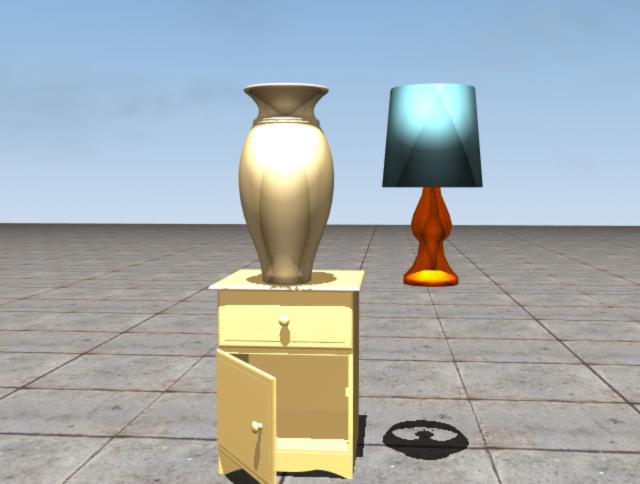 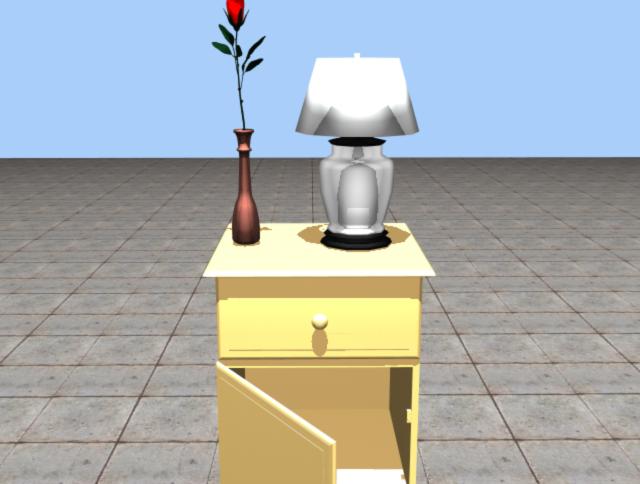 Without constraint
With constraint
The vase is on the nightstand. The lamp is next to the vase.
62
Figurative & Metaphorical Depiction (not yet implemented in newer versions)
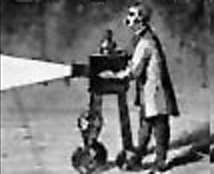 Textualization
Conventional Icons and emblems 
Literalization
Characterization 
Personification
Functionalization
63
Textualization: The cat is facing the wall.
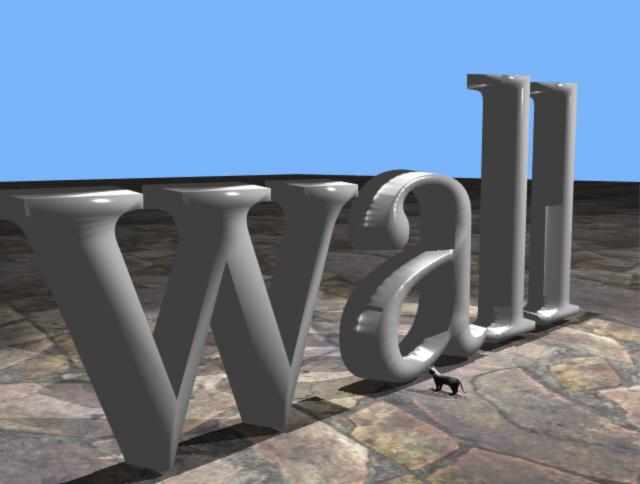 64
Conventional Icons: The blue daisy is not in the army boot.
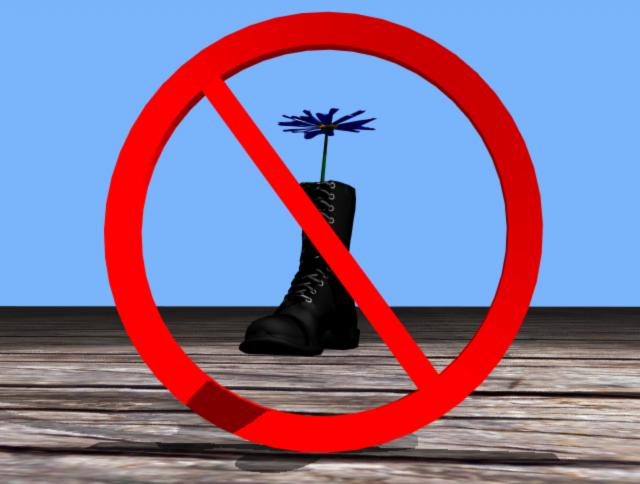 65
Literalization: Life is a bowl of cherries.
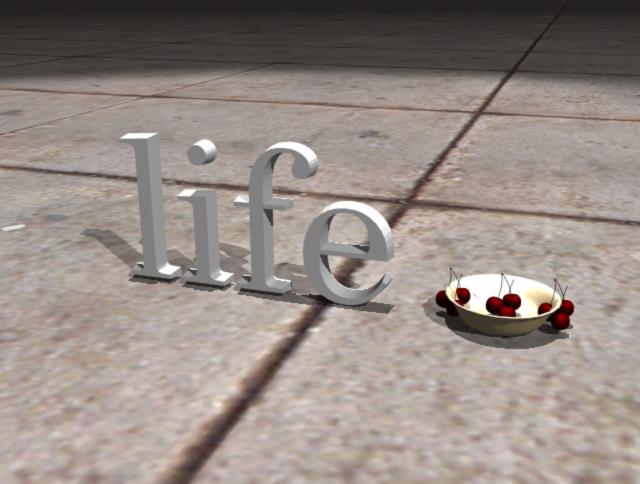 66
Characterization: The policeman ran by the parking meter
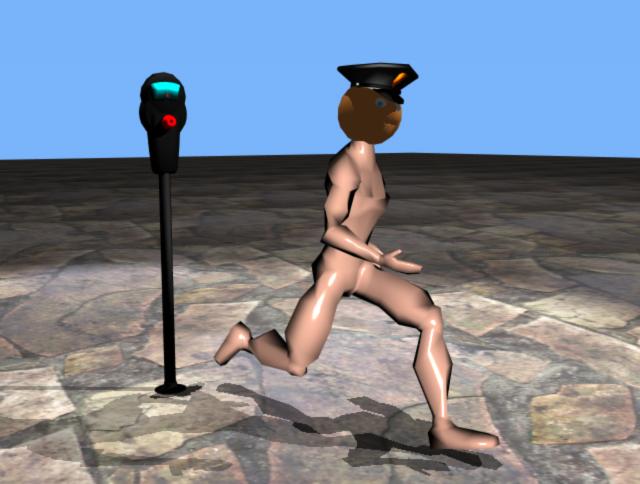 67
Functionalization: The hippo flies over the church
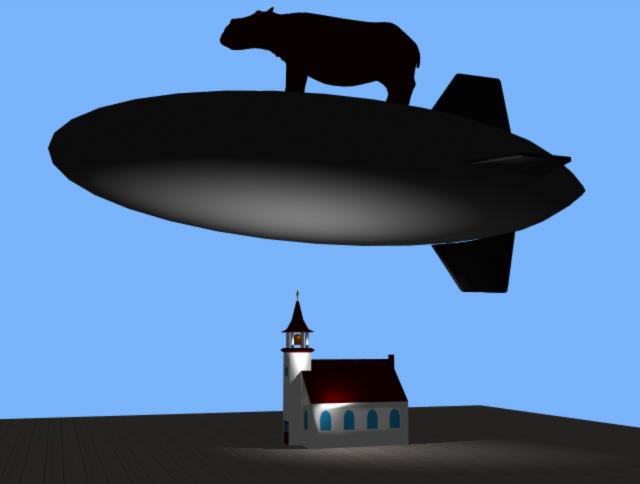 68
Outline
Introduction
Motivation
Project Overview/History/Examples
How it works
Linguistic analysis
Semantic interpretation
Depiction and graphics
New directions
Lexical Semantics and FrameNet
Other issues (ambiguity, 3D, . . .)
Demo
69
[Speaker Notes: Introducing the idea of lexical frames in mtt]
FrameNet – Digital lexical resource http://framenet.icsi.berkeley.edu/
Frame 
is a structured schematic representation of a situation, object, or event that provides the background and motivation for the existence and everyday use of words in a language. i.e. grouping of words with common semantics.
947 hierarchically defined frames with associated lexical units (LUs)
10,000 LUs (Verbs, nouns, adjectives)
Frame Elements (FEs): frame-based roles 
E.g. COMMERCE_SELL
Core FEs (BUYER, GOODS, SELLER) 
Peripheral FEs (TIME, LOCATION, MANNER, …)
Annotated sentences for each LU and corresponding valence patterns
Relations between frames (perspective-on, subframe, using, …)
70
[Speaker Notes: Frames have N,V,A but we’re only looking at verbs in this talk
Fes are what defines the frame
Fes for buy/sell similar
Relations between buy and sell. They’re not just independent! Instead they’re related by a frame relsion.]
Lexical Units in REVENGE Frame
71
Frame Elements for REVENGE Frame
This frame concerns the infliction of punishment in return for a wrong suffered. An AVENGER performs a PUNISHMENT on a OFFENDER as a consequence of an earlier action by the Offender, the INJURY. The Avenger inflicting the Punishment need not be the same as the INJURED_PARTY who suffered the Injury,  but the Avenger does have to share the judgment that the Offender's action was wrong. The judgment that the Offender had inflicted an Injury  is made without regard to the law.
72
Annotations for avenge.v (REVENGE frame)
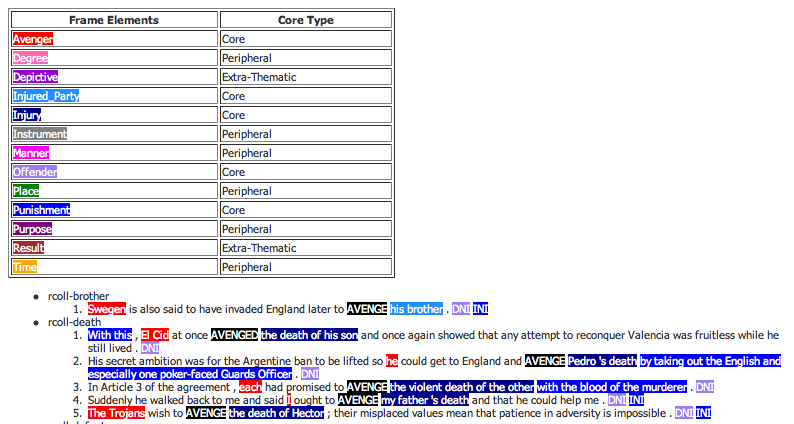 73
Valence patterns for give
74
Valence patterns for sell.v, buy.v, and cost.v in three related frames
<LU-2986 "sell.v" Commerce_sell> patterns:
(15 ((Seller Subj) (Goods Obj)))
 (8 ((Seller Subj) (Goods Obj) (Buyer Dep/to)))
 (7 ((Seller Subj) (Goods Obj) (Money Dep/for)))
 (3 ((Seller Subj)))
 (3 ((Goods Subj) (Money Dep/for)))
 (2 ((Seller Subj) (Buyer Obj) (Goods Dep/NP)))
 (2 ((Seller Subj) (Goods Obj) (Manner Dep/by)))
 (2 ((Goods Subj) (Money Dep/at)))
 (2 ((Goods Subj) (Manner Dep/AVP))
<LU-2966 "buy.v" Commerce_buy > patterns: 
(19 ((Buyer Subj) (Goods Obj)))
 (9 ((Buyer Subj) (Goods Obj) (Seller Dep/from)))
 (8 ((Buyer Subj) (Goods Obj) (Recipient Dep/for)))
 (7 ((Buyer Subj) (Goods Obj) (Money Dep/for)))
 (5 ((Buyer Subj) (Money Dep/at)))
 (4 ((Buyer Subj) (Goods Obj) (Money Dep/with))

<LU-9190 "cost.v" Expensiveness>
(17 ((Goods Subj) (Asset Dep/NP)))
 (7 ((Goods Subj) (Rate Dep/NP)))
 (4 ((Goods Subj) (Payer Obj) (Asset Dep/NP)))
 (4 ((Goods Subj) (Asset Dep/between)))
 (4 ((Goods Subj) (Asset Dep/from)))
 (2 ((Goods Subj) (Payer Obj) (Rate Dep/NP)))
 (2 ((Goods Subj) (Asset Dep/under))
75
[Speaker Notes: Same underlying situation w/ diff valence patterns. Each diff valence patterns (goods are subject
Thes are the VPs that can easilty be exztracted from FN]
Frame Relations
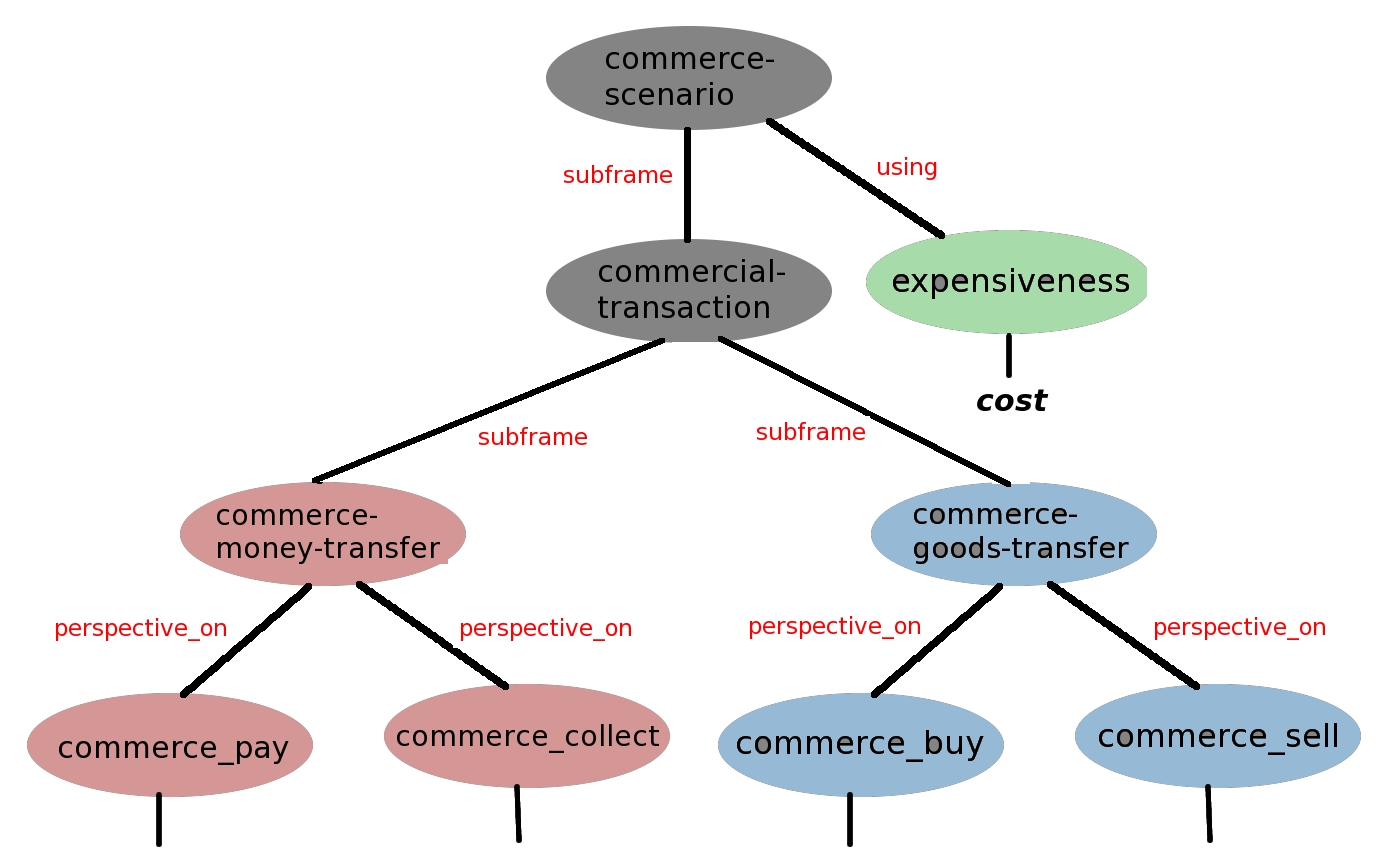 pay, payment, disburse, 
disbursement
Retail, retailer, sell, vend, 
Vendor, sale
Collect, charge bill
Buy, purchase
76
Frame element mappings between frames
Related via INHERITANCE and USING
frame relations
Assist, help, aid,
Cater, abet, . . .
Do, act, perform, 
Carry out, conduct,…
77
[Speaker Notes: So when we have these frame reations, how do we associate the Fes? Peripherals keep same name here.]
Use frame semantics in dependency tree
Input: The cat swam to the dangerous island.

Parse
(S (NP (DT "the") (NN2 (NN "cat")))
  (VP (VP1 (VBD "swam"))
    (PREPP (TO "to")
     (NP (DT "the") (ADJP (JJ "dangerous")) (NN2 (NN "island"))))))

Lexical-based dependency representation
((<verb: "swim"> (:SUBJECT <noun: "cat">) (:DEP <preposition: "to">))
 (<preposition: "to"> (:DEP <noun: "island">))
 (<noun: "island"> (:ATTRIBUTE <adjective: "dangerous">)))

Frame-based dependency representation
((<frame:SelfMotion/swim> (:self-mover <noun: "cat">) (:goal <preposition: "to">))
 (<preposition: "to"> (:DEP <noun-7: "island">))
 (<noun: "island"> (:ATTRIBUTE <adjective: "dangerous">)))
78
Outline
Introduction
Motivation
Project Overview/History/Examples
How it works
Linguistic analysis
Semantic interpretation
Depiction and graphics
New directions
Lexical Semantics and FrameNet
Other issues (ambiguity, 3D, . . .)
Demo
79
[Speaker Notes: Introducing the idea of lexical frames in mtt]
Pragmatic Ambiguity
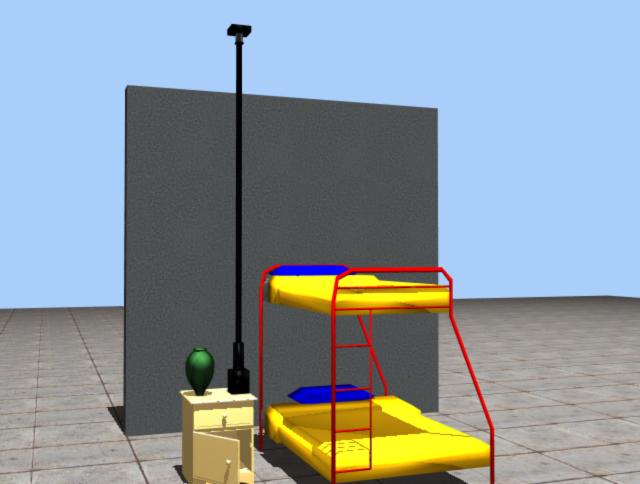 The lamp is next to the vase on the nightstand . . .
80
John draws the man in the moon.
Syntactic Ambiguity: Prepositional phrase attachment
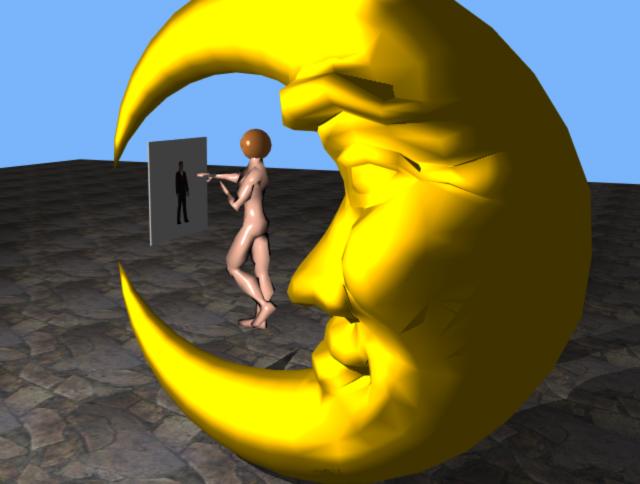 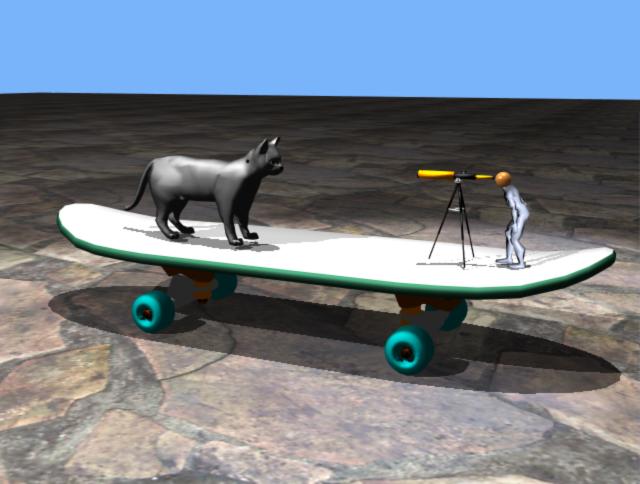 John looks at the cat on the skateboard.
81
Expand 3D library with facial expressions - angry
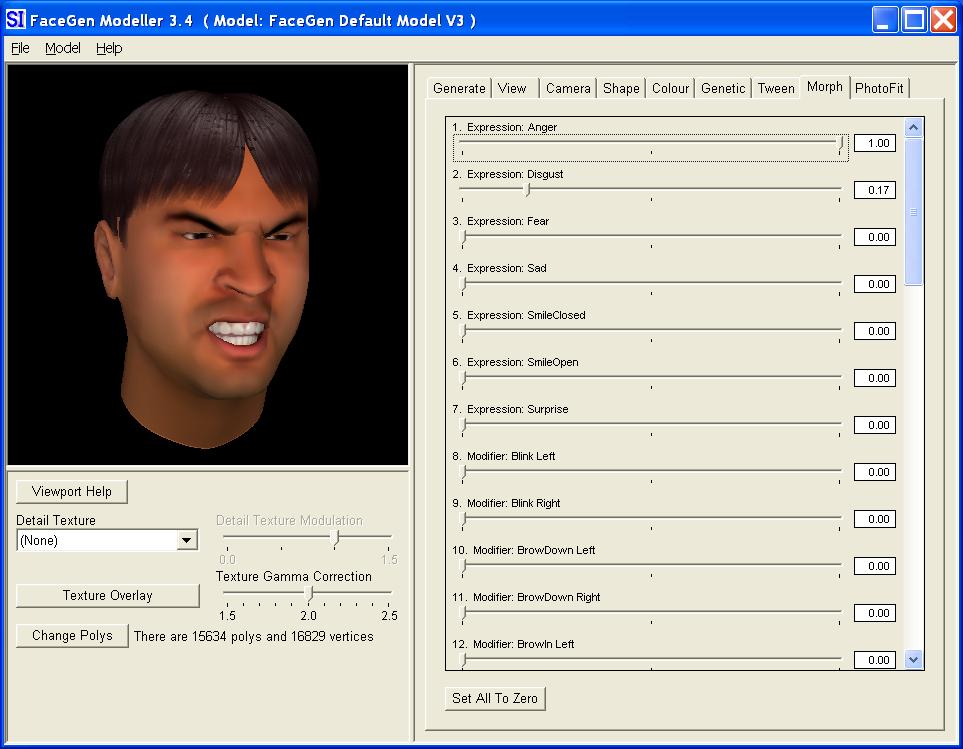 82
Expand 3D library with facial expressions - happy
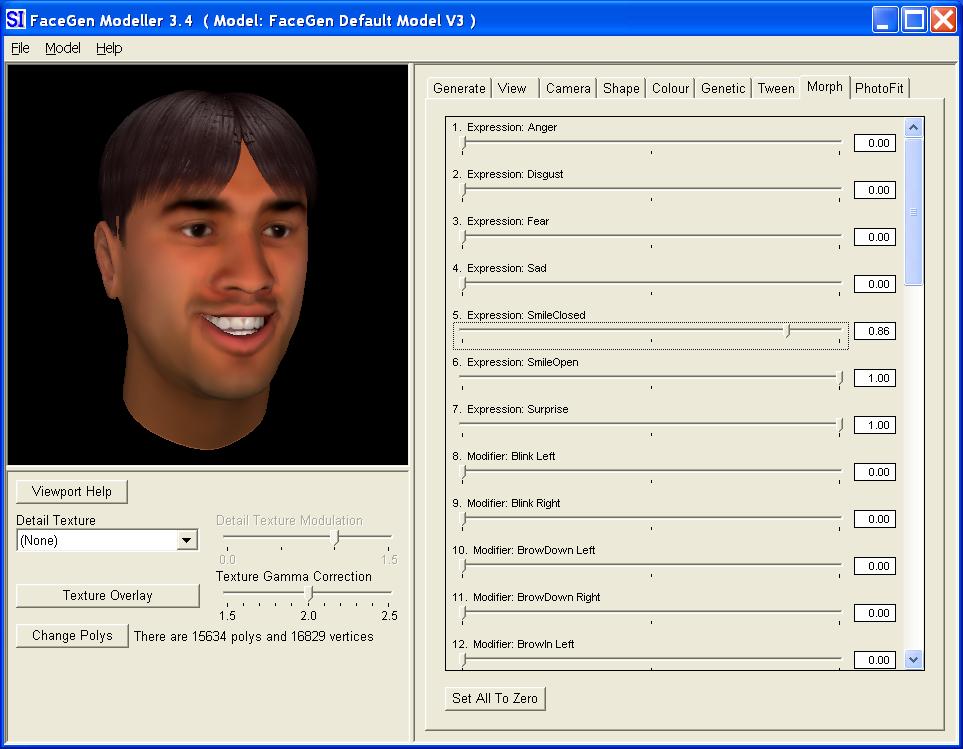 83
Potential Applications
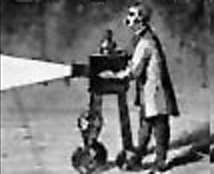 Online communications: Electronic postcards, visual chat/IM, social networks
Gaming, virtual environments
Storytelling/comic books/art
Education (ESL, reading, disabled learning, graphics arts)
Graphics authoring/prototyping tool
Visual summarization and/or “translation” of text
Embedded in toys
84
Education: 1st grade homework:
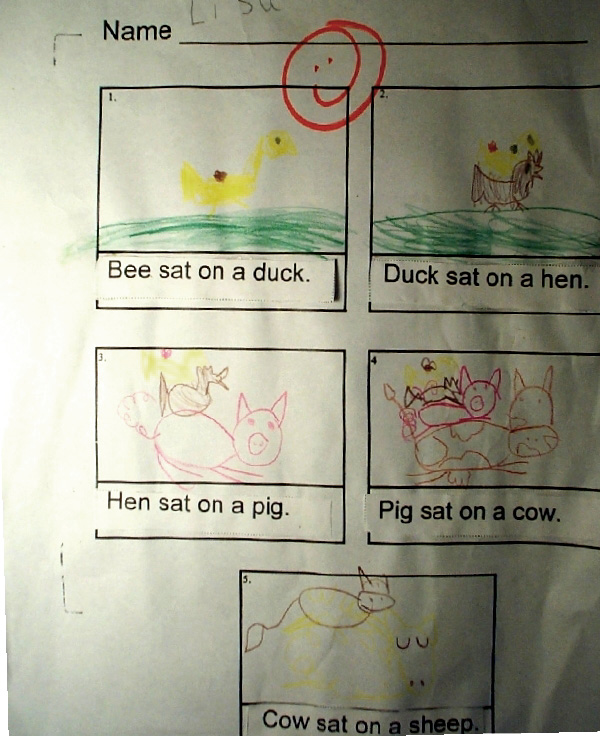 The duck sat on a hen; the hen sat on 
a pig;...
85
Greeting cards
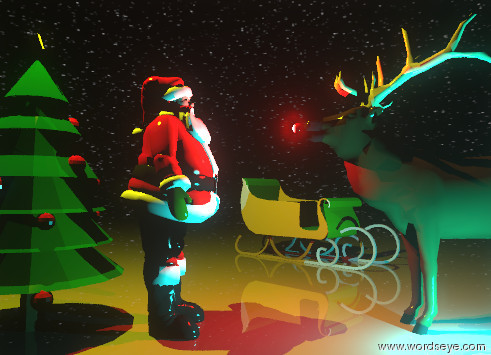 86
Greeting cards
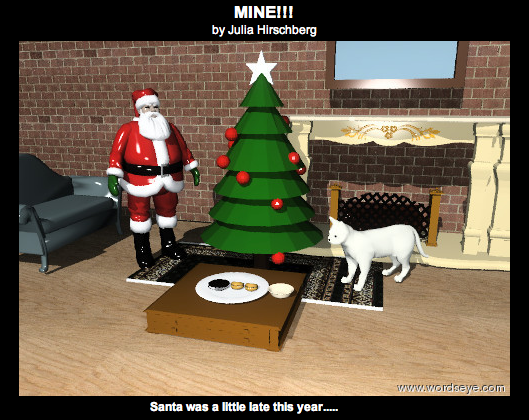 87
Scenes within scenes . . .
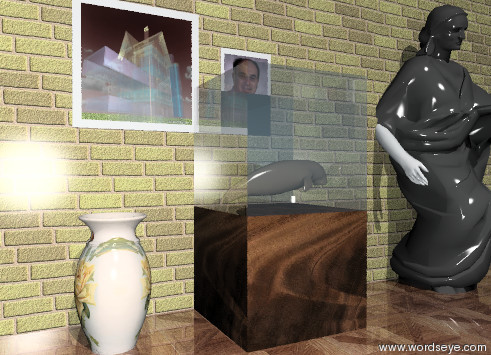 88
Bloopers
These images are clearly not “what is meant” although they’re often literally compatible with the textual input . . . Illustrating how strongly meaning depends on context and other implicit assumptions.
89
Bloopers – John said the cat is on the table
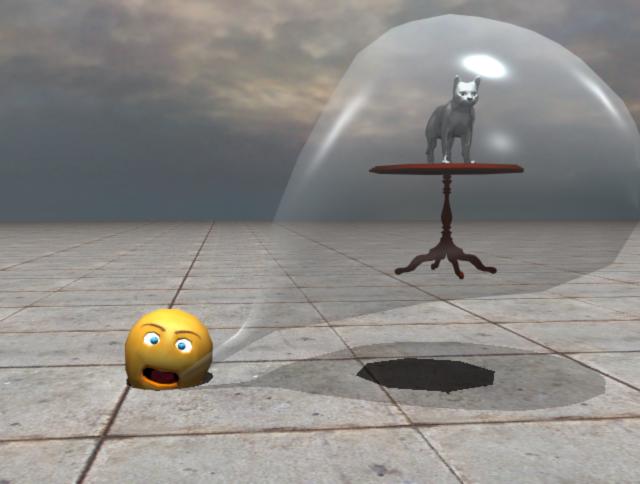 90
Mary says the cat is blue.
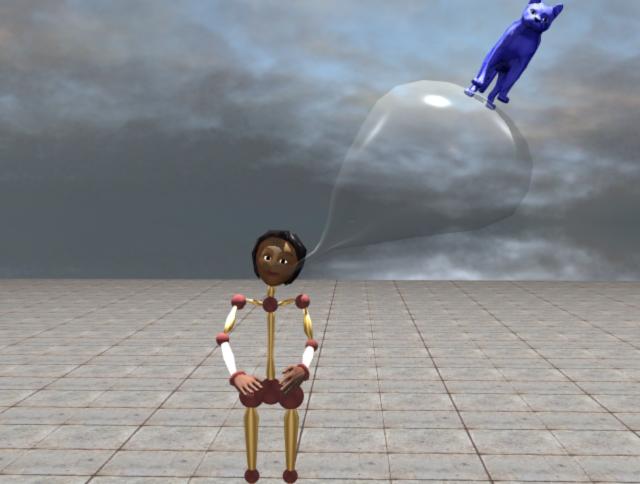 91
John wears the axe. He plays the violin.
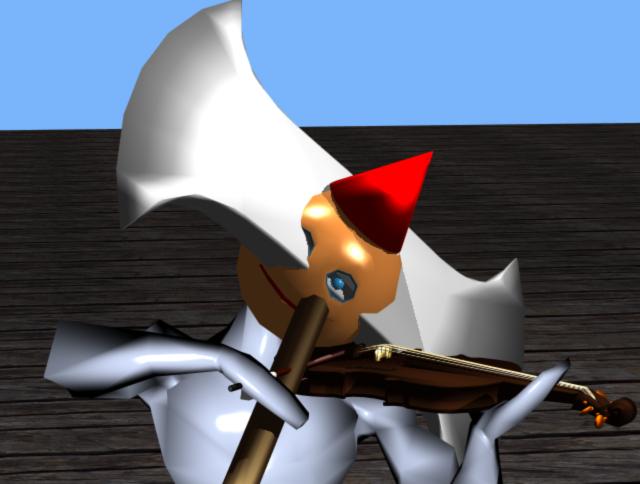 92
Happy John holds the red shark
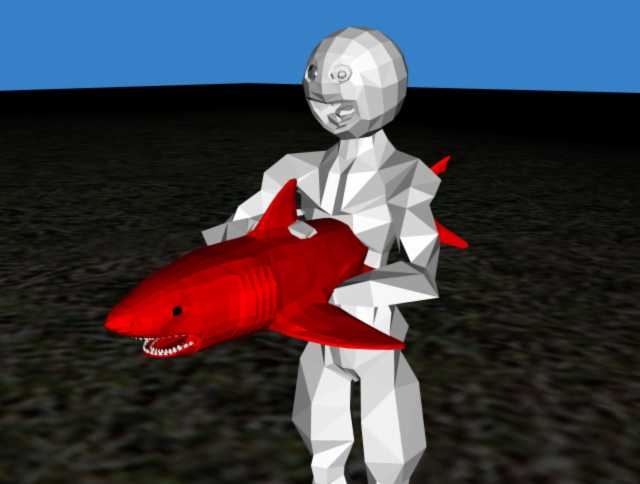 93
Jack carried the television
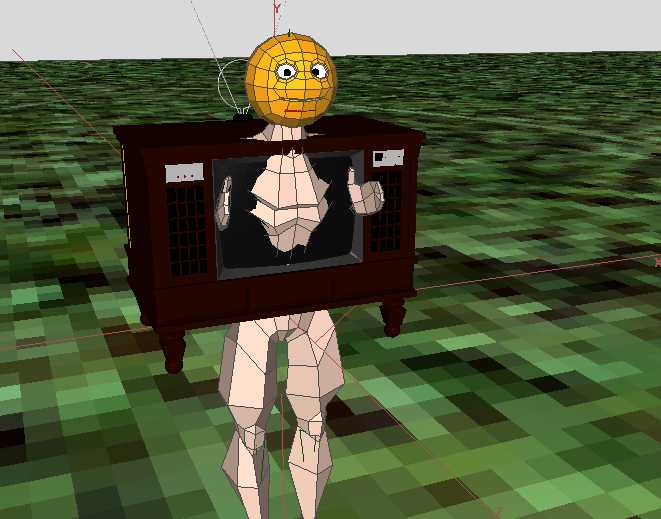 94
Conclusion
New approach to scene generation
Low overhead (skill, training . . .)
Immediacy
Usable with minimal hardware: text or speech input device and display screen. 
Opens up new applications areas
Work is ongoing
New functionality in the works
Will be testing in middle-school classroom environment
95
Demo
96
Thank You
Bob Coyne
Columbia University
New York City
coyne at cs dot columbia dot edu
97